MENENTUKAN SISI, RUSUK, DAN TITIK SUDUT PADA BANGUN RUANG
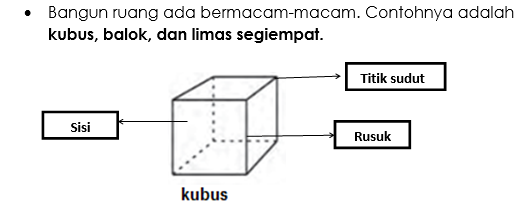 Mengenal Rusuk,Titik Sudut, dan Sisi Pada Bangun Ruang
Rusuk pada bangun ruang adalah ruas garis yang dapat berupa garis lurus atau garis lengkung.
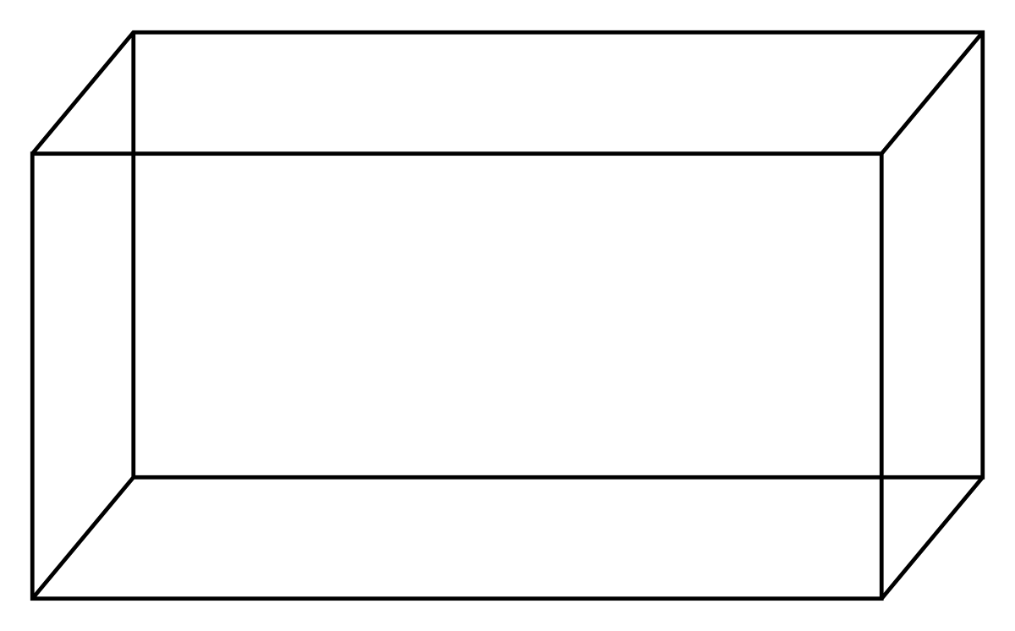 Rusuk
Titik sudut  bangun ruang adalah pertemuan titik dari 3 rusuk.
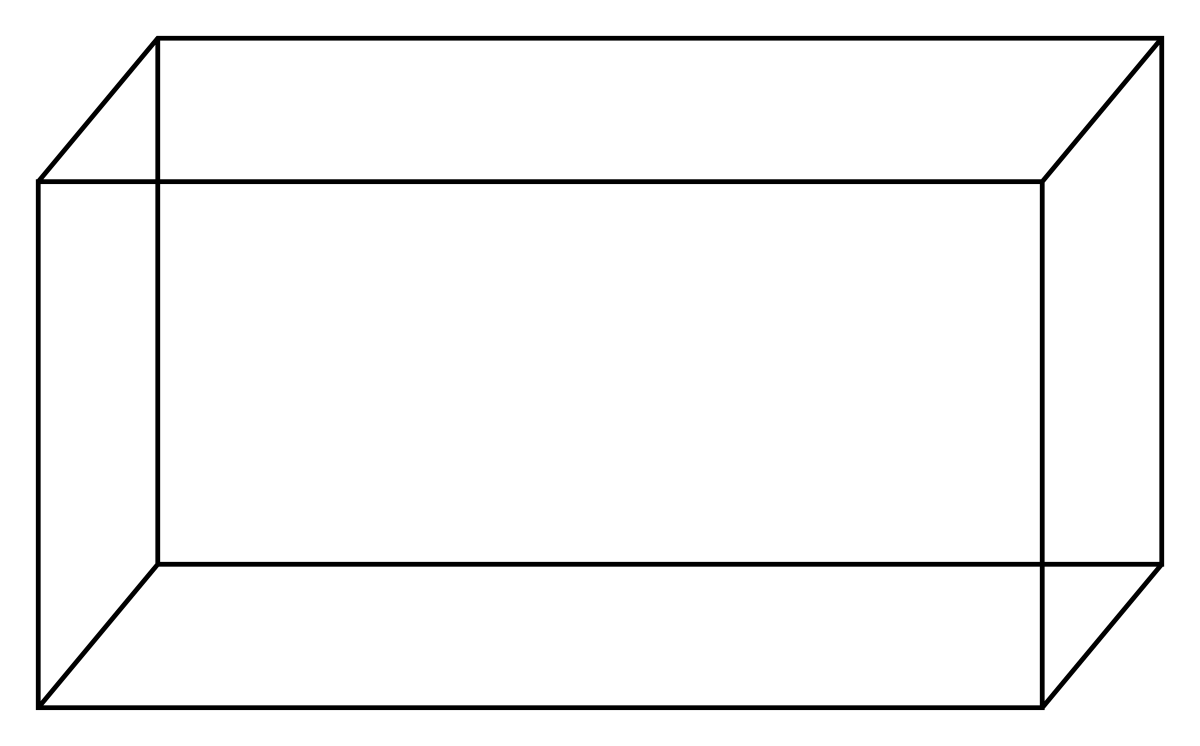 Titik sudut
Sisi adalah bidang datar yang dibatasi oleh rusuk dalam suatu bangun ruang.
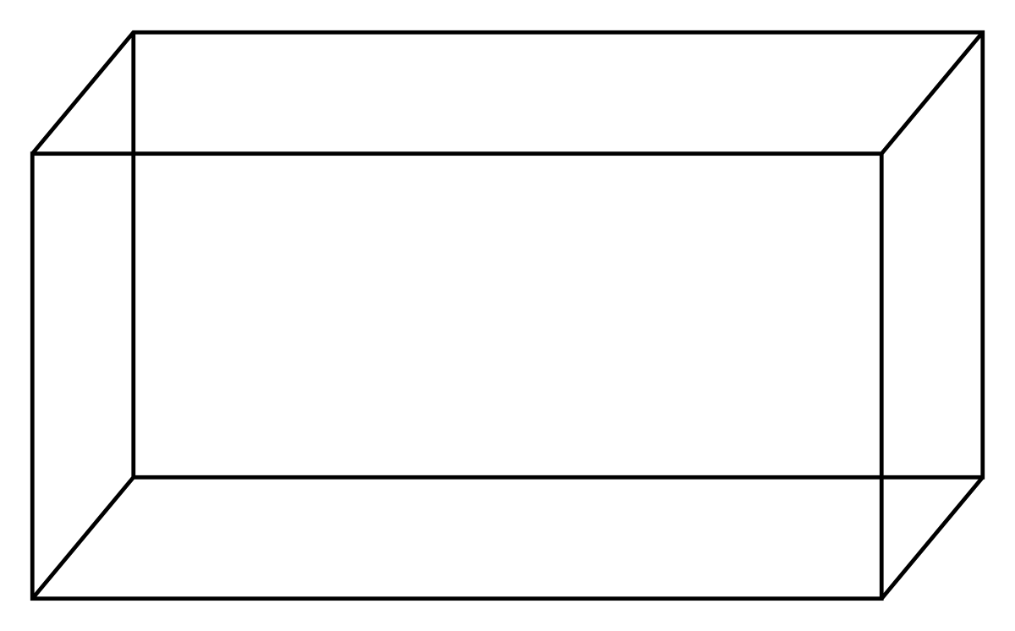 Sisi
Titik sudut
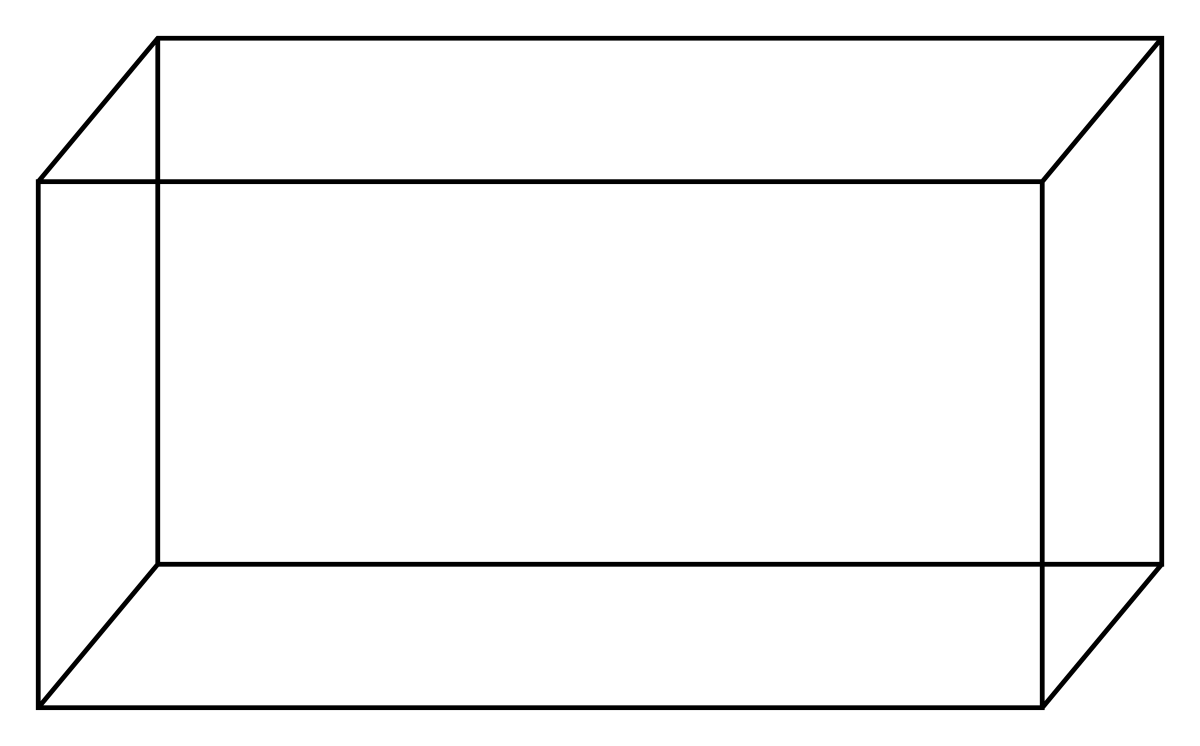 Sisi
Rusuk
Bangun Ruang Balok
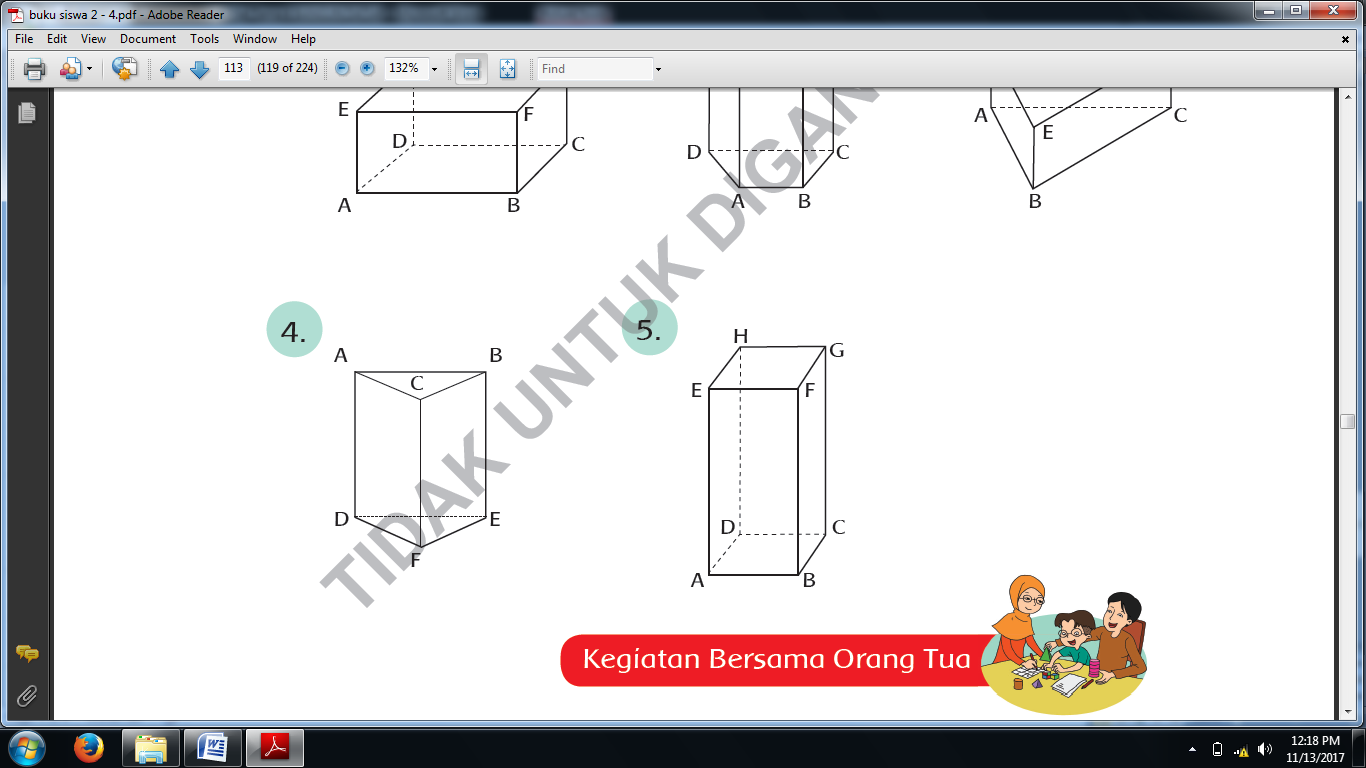 Contoh Benda yang Berbentuk Balok
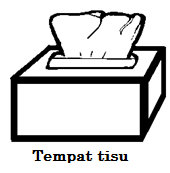 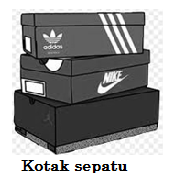 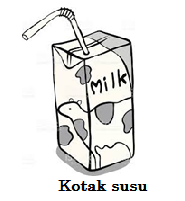 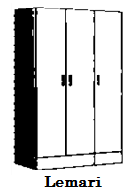 Bangun Ruang Kubus
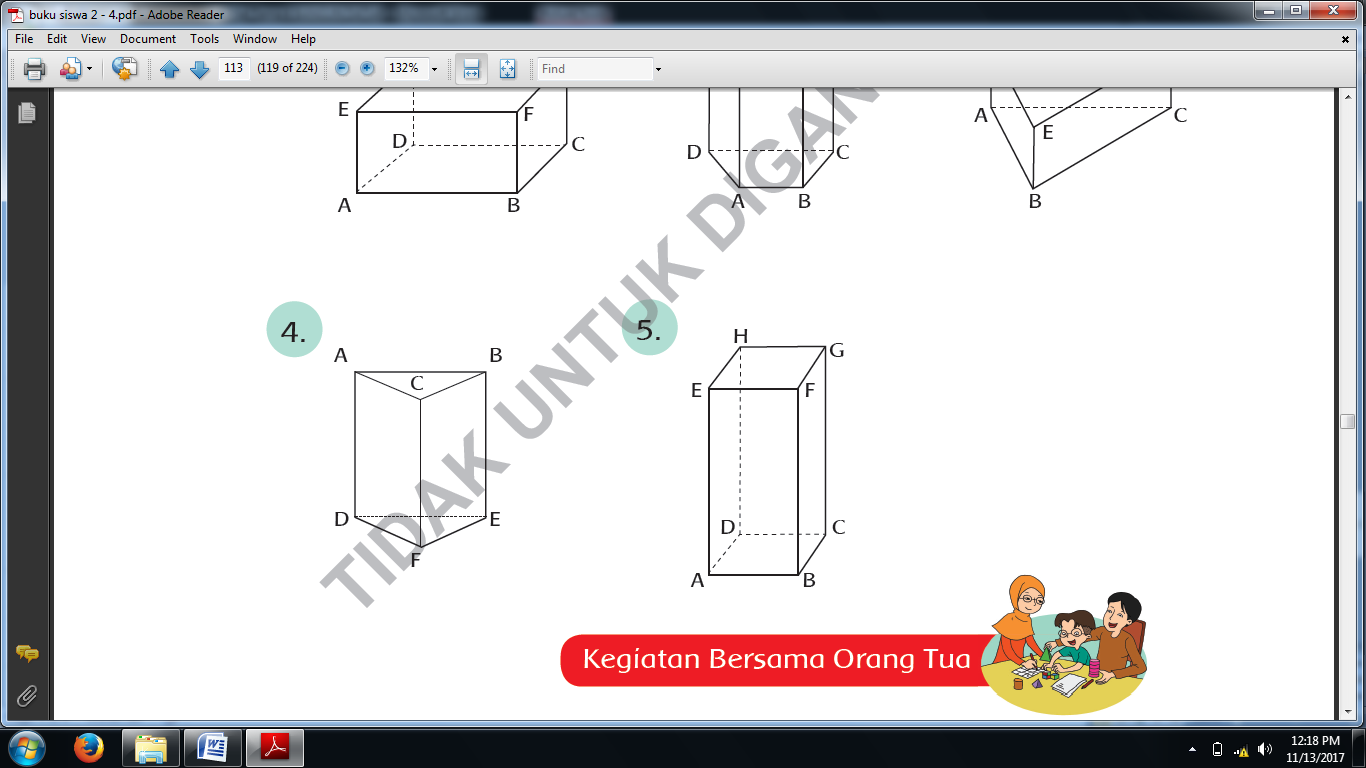 Contoh Benda yang Berbentuk Kubus
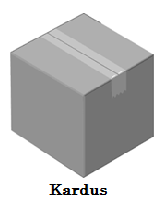 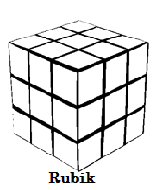 Bangun Ruang Limas Segi Empat
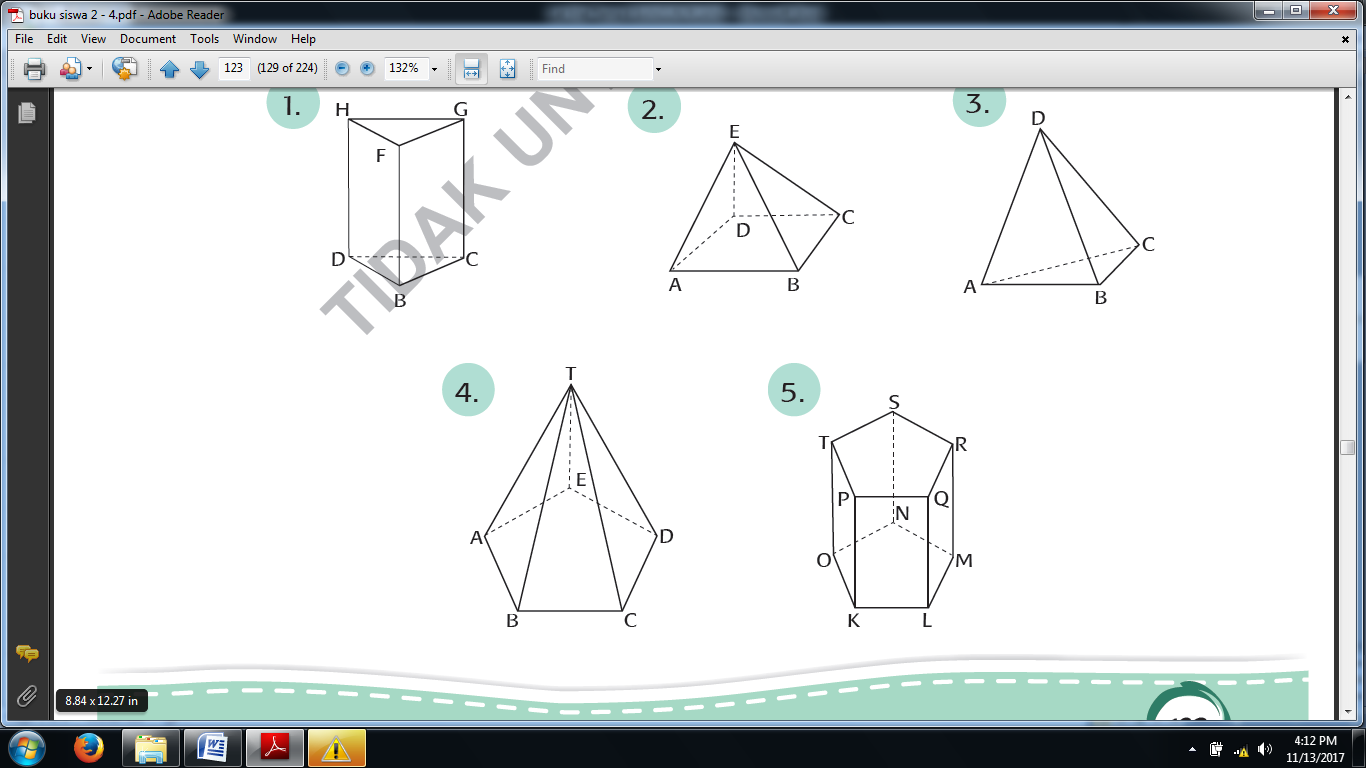 Contoh Benda yang Berbentuk Limas Segi Empat
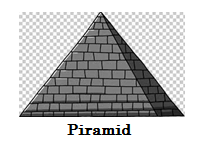 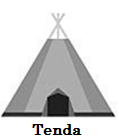